МДОУ «Детский сад № 58»
Здоровый образ жизни у дошкольников
Подготовили воспитатели:
Кудрявцева Алина Вячеславовна
Гришенкова Елена Михайловна
Г. Ярославль, 2023 г.
Введение
Детство – уникальный период жизни человека, в процессе которого формируется здоровье. Все, что приобретено ребенком в детстве, сохраняется на всю жизнь. Важно научить ребенка понимать ценность здоровья для человека, стремиться к здоровому образу жизни.
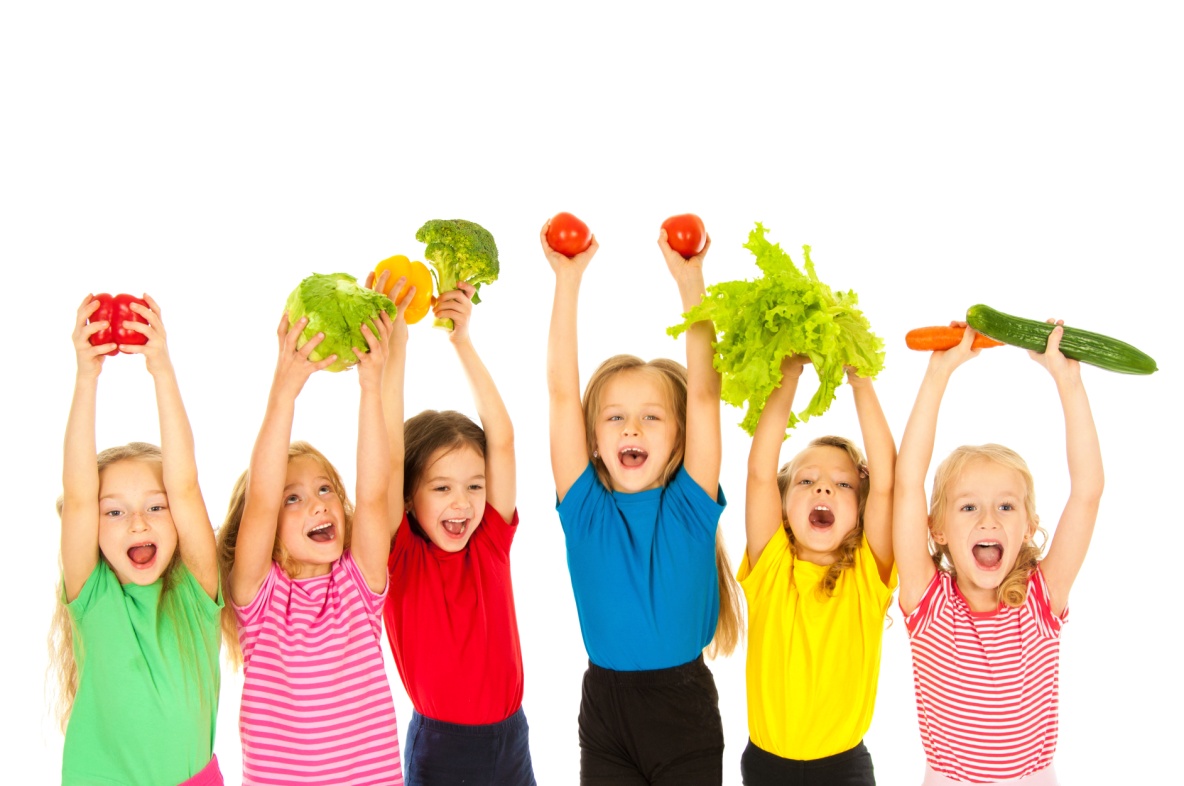 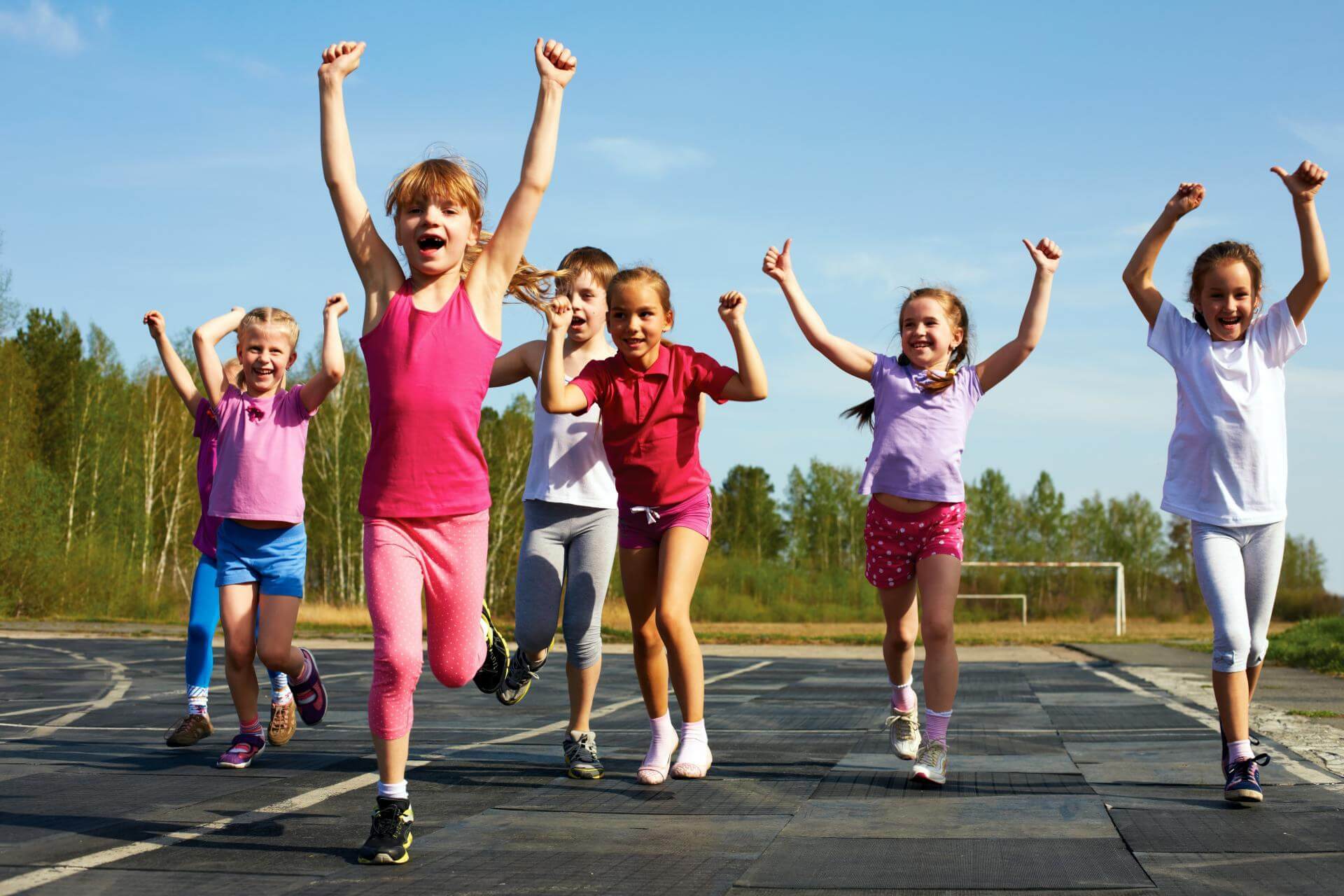 Основные компоненты здорового образа жизни
1.Рациональный режим-при правильном соблюдении режима вырабатывается четкий ритм функционирования организма .
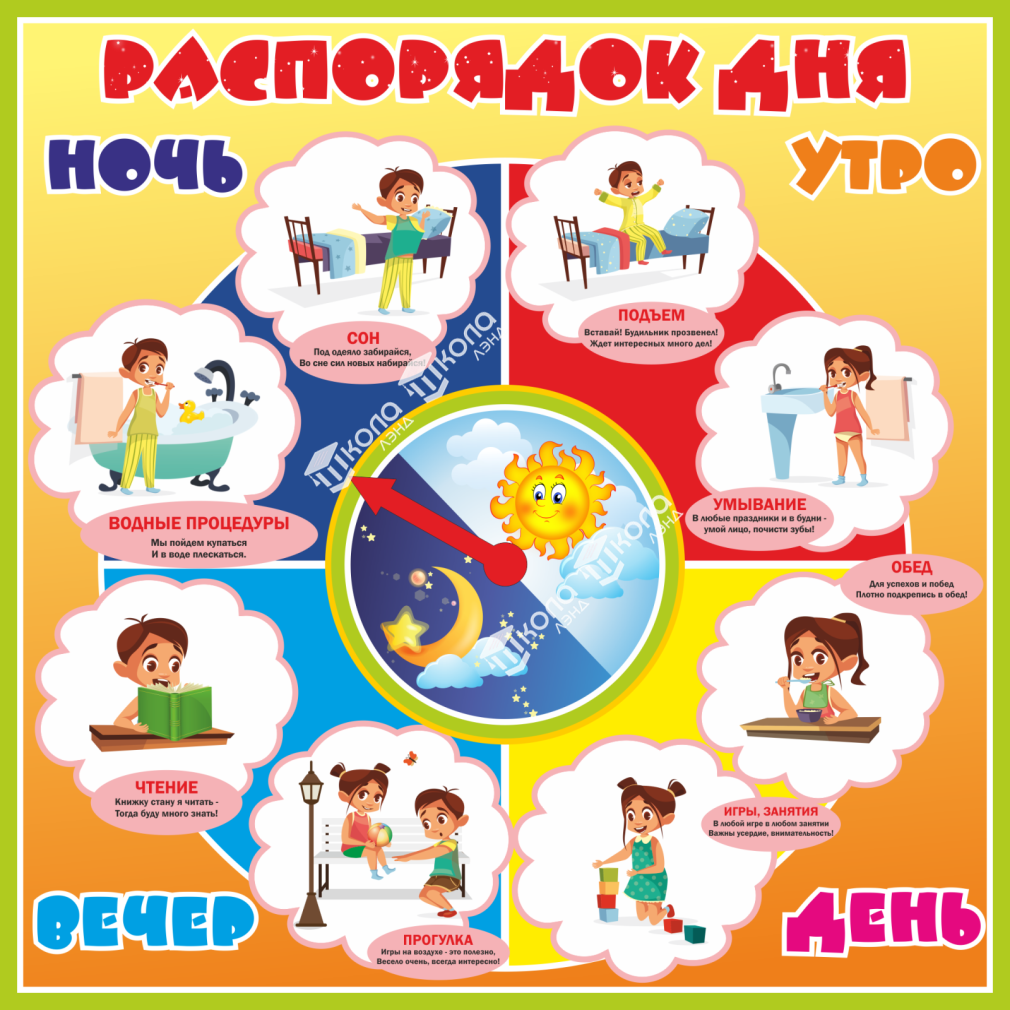 Основные компоненты здорового образа жизни
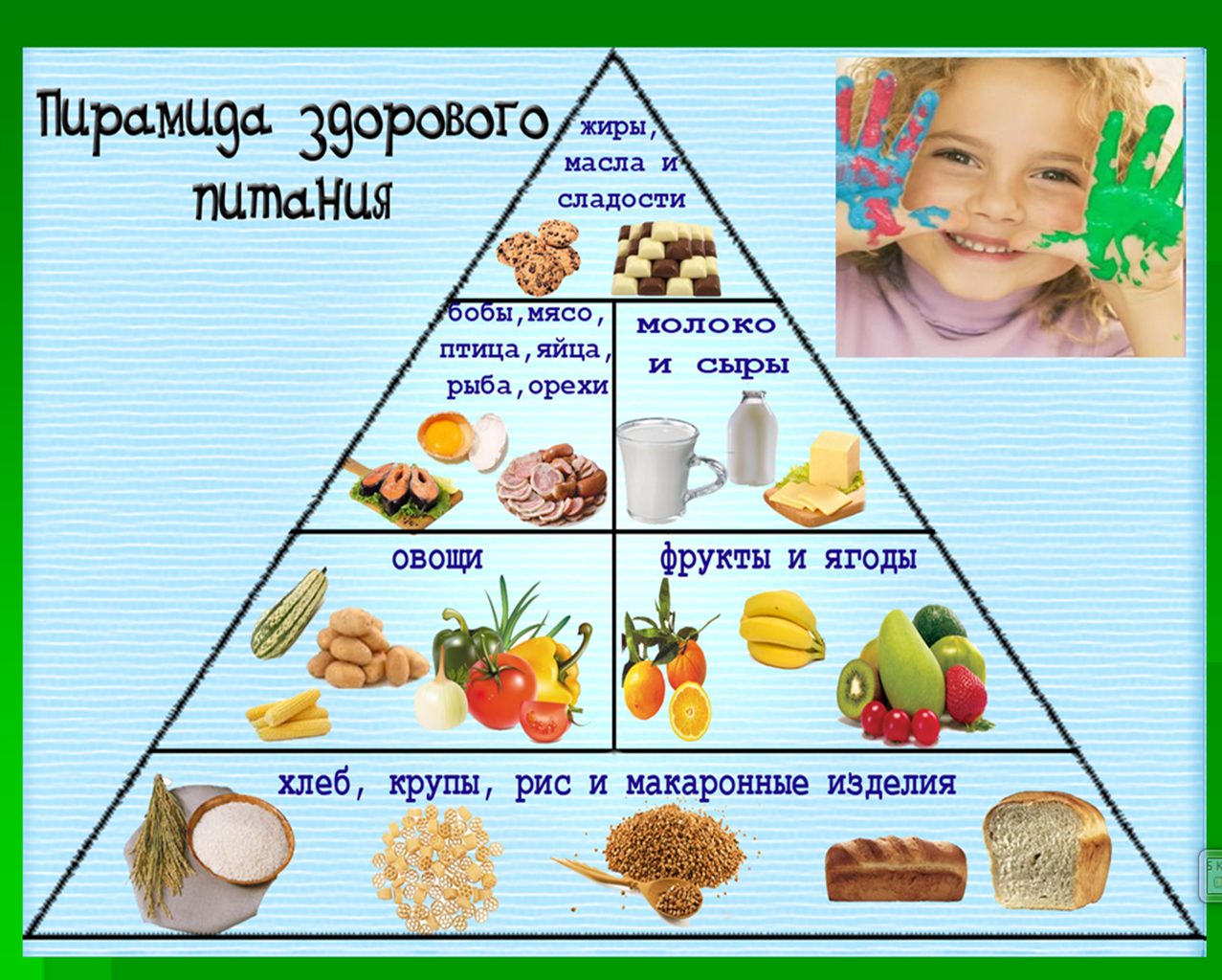 2. Правильное питание. Оно оказывает влияние на жизнедеятельность, рост, состояние здоровья ребенка, повышает устойчивость к различным неблагоприятным воздействиям.
Основные компоненты здорового образа жизни
3. Рациональная двигательная активность. Рациональная физическая нагрузка учит дошкольника чувствовать свое тело и управлять им, активирует аппетит, улучшает обмен веществ и пищеварительные процессы, тренирует волю и характер, дает ребенку массу позитивных эмоций.
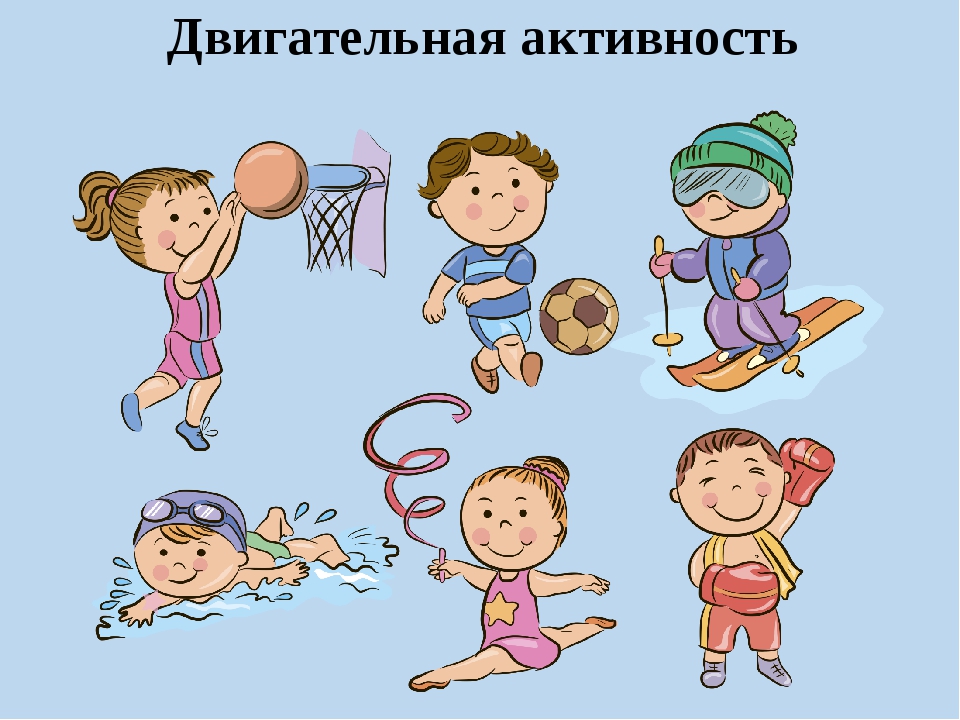 Основные компоненты здорового образа жизни
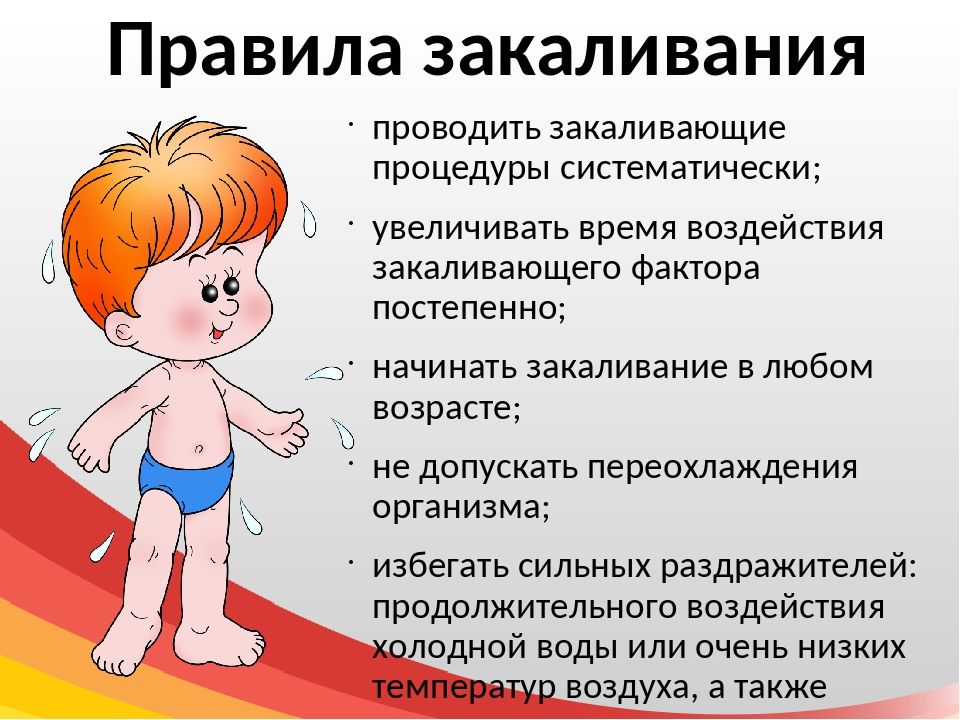 4. Закаливание организма. В результате закаливания улучшается деятельность его систем и органов, увеличивается сопротивляемость к различным заболеваниям, и в первую очередь, простудного характера, вырабатывается способность без вреда для здоровья переносить резкие колебания различных факторов внешней среды, повышается выносливость организма.
Основные компоненты здорового образа жизни
5. Сохранение стабильного психоэмоционального состояния. необходимо создать условия, обеспечивающие психологическое здоровье дошкольника, обеспечивающее гуманное отношение к детям и индивидуальный подход с учетом их личных особенностей, психологический комфорт, интересную и содержательную жизнь в детском саду.
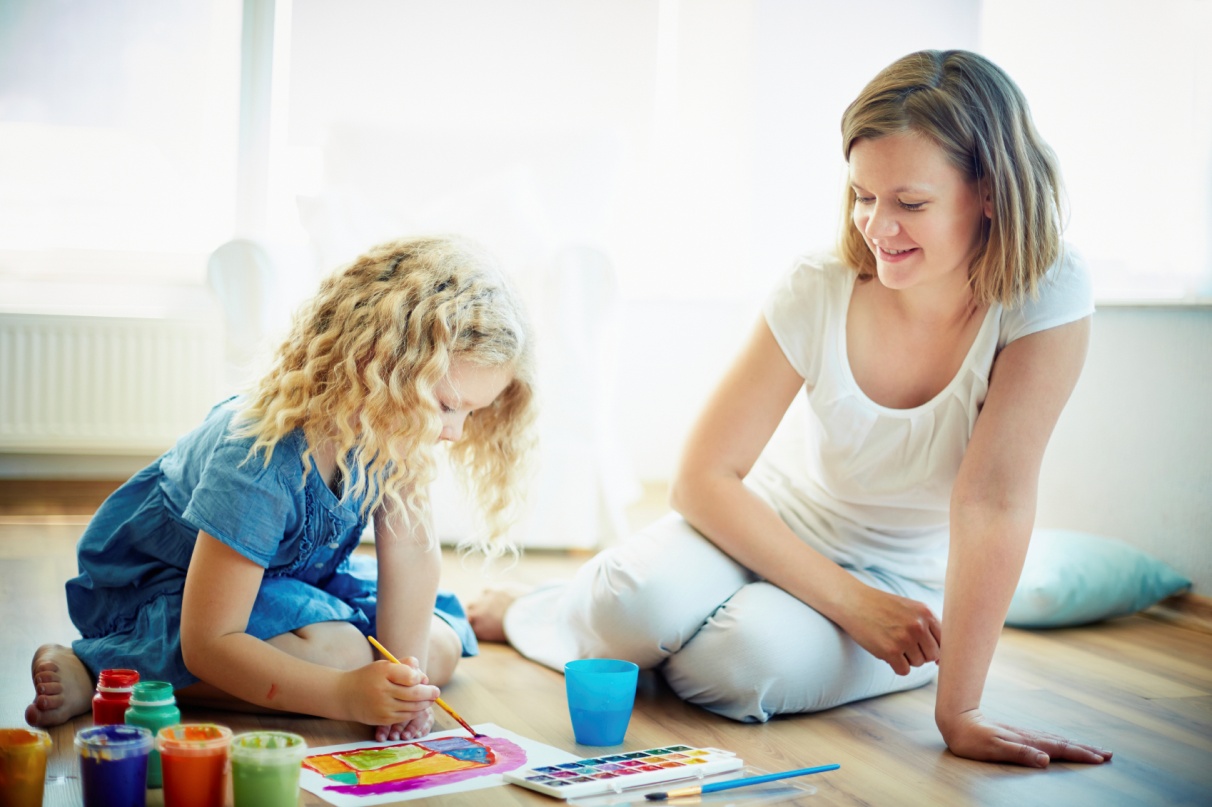 Основные компоненты здорового образа жизни
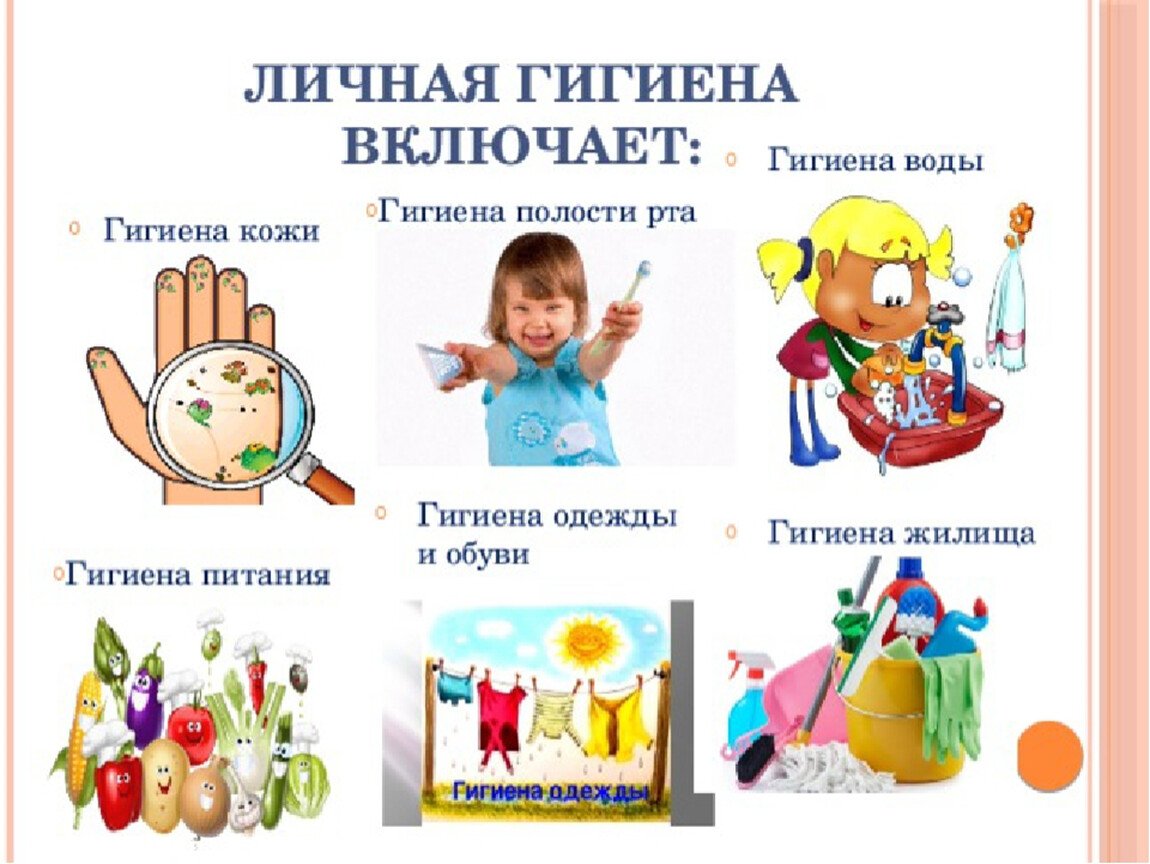 6. Соблюдение правил личной гигиены. Гигиенические мероприятия должны стать для дошкольника обычными и субъективно необходимыми. Приучать ребёнка к гигиеническому индивидуализму: своя расчёска, своя постель, свой горшок, свой носовой платок, своё полотенце, своя зубная щётка.
Задачи работы по формированию культуры здорового образа жизни у дошкольников
Формировать представления о том, что быть здоровым - хорошо, а болеть - плохо; о некоторых признаках здоровья
Воспитывать навыки здорового поведения
Любить двигаться 
Есть побольше овощей и фруктов
Мыть руки после каждого загрязнения
Быть доброжелательным
Больше бывать на свежем воздухе
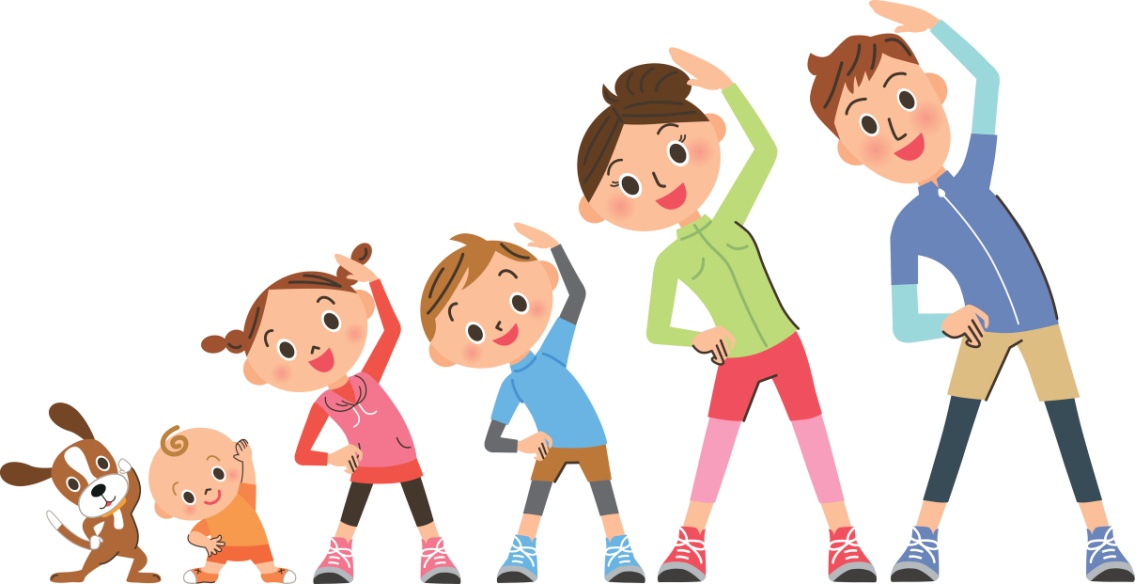 Задачи работы по формированию культуры здорового образа жизни у дошкольников
8. Соблюдать режим.
9. Помочь овладеть устойчивыми навыками поведения
10. Развивать умение рассказывать о своем здоровье, о здоровье близких
11. Вырабатывать навыки правильной осанки
12. Обогащать знания детей о физкультурном движении в целом
13. Развивать художественный интерес.
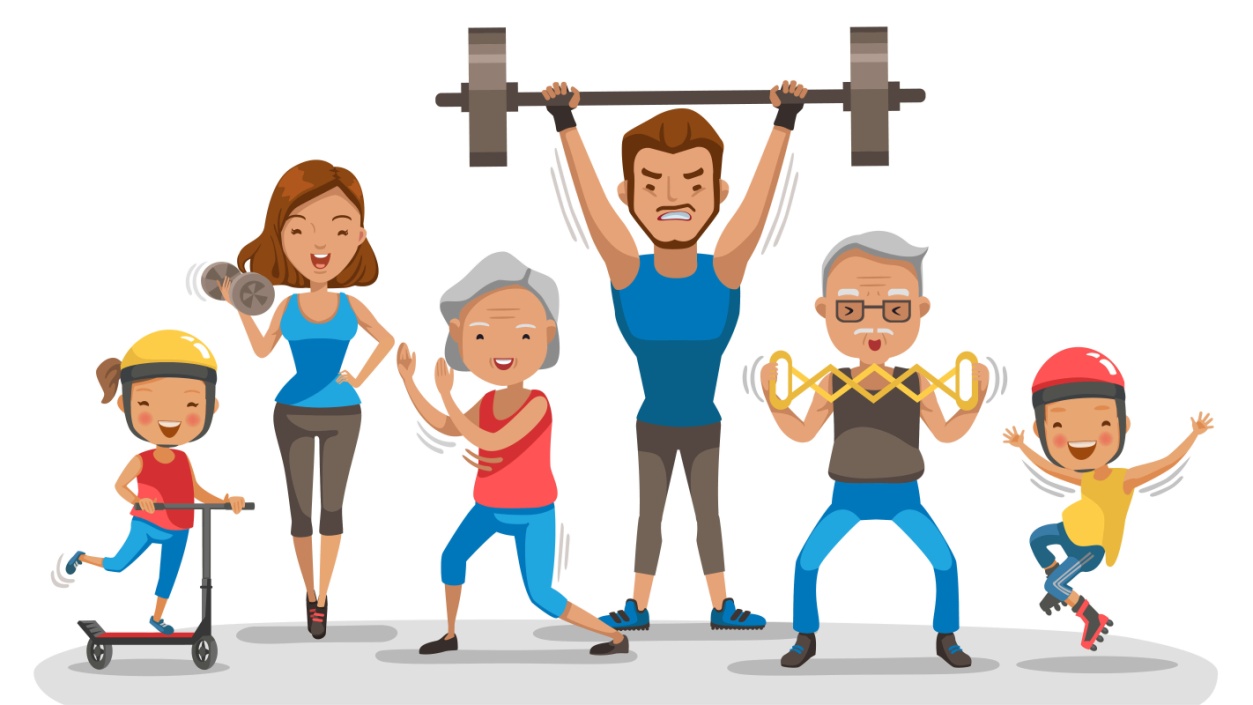 Заключение
Таким образом, необходимо с малых лет приобщать ребенка в семейном и общественном воспитании, здоровому образу жизни ,формировать у малыша навыки охраны личного здоровья.
Главными союзниками в нашей работе по формированию привычки к здоровому образу жизни у малышей являются родители.
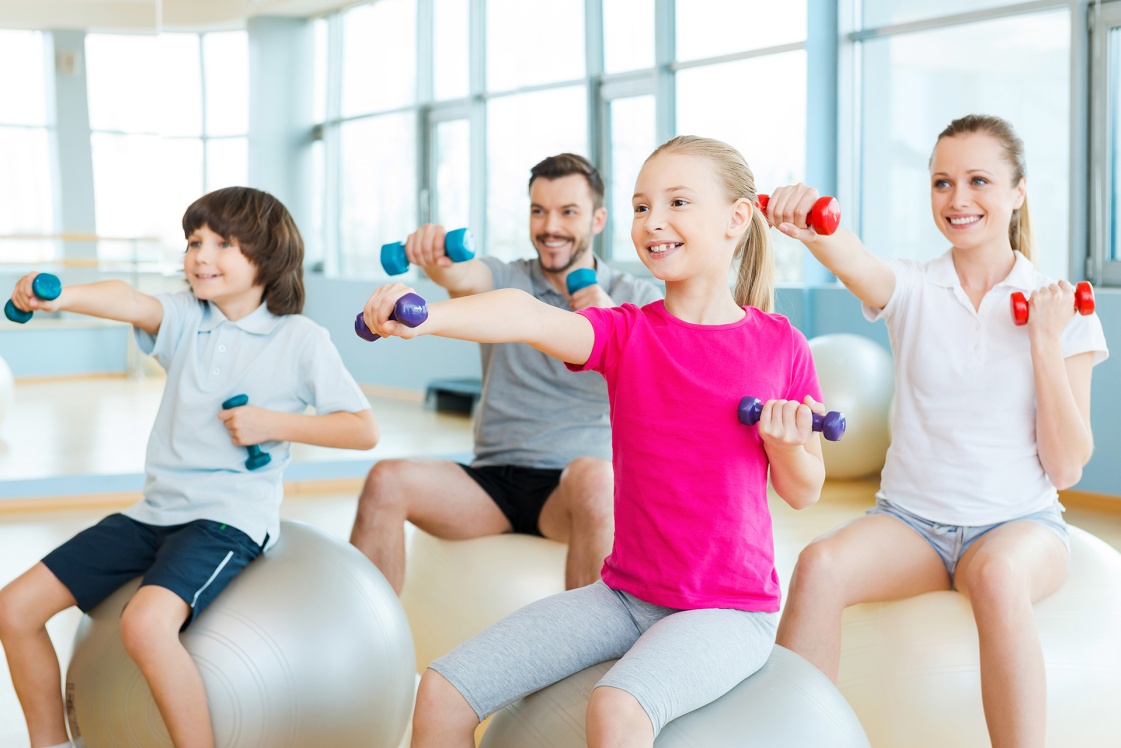 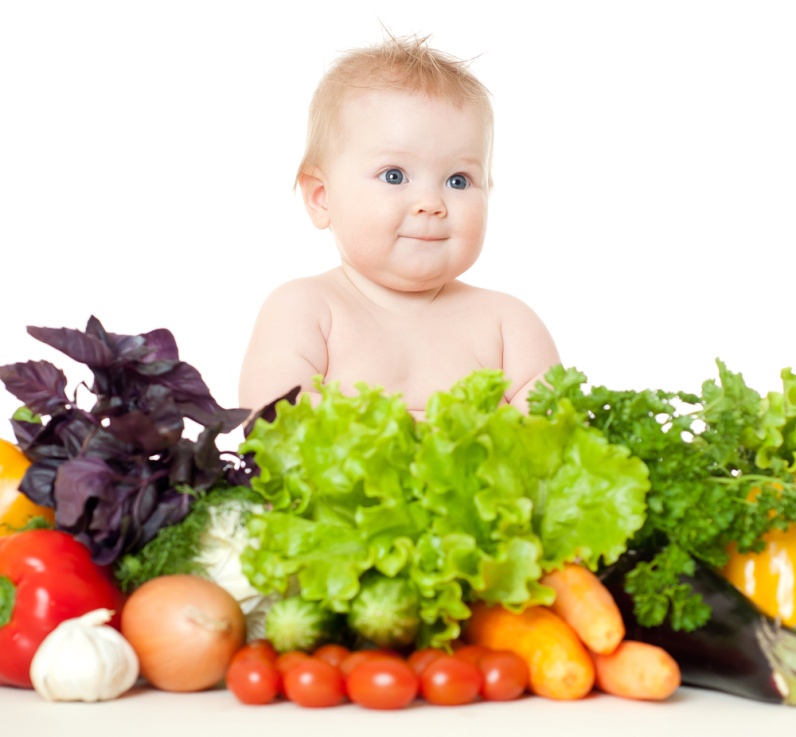 Спасибо за внимание!
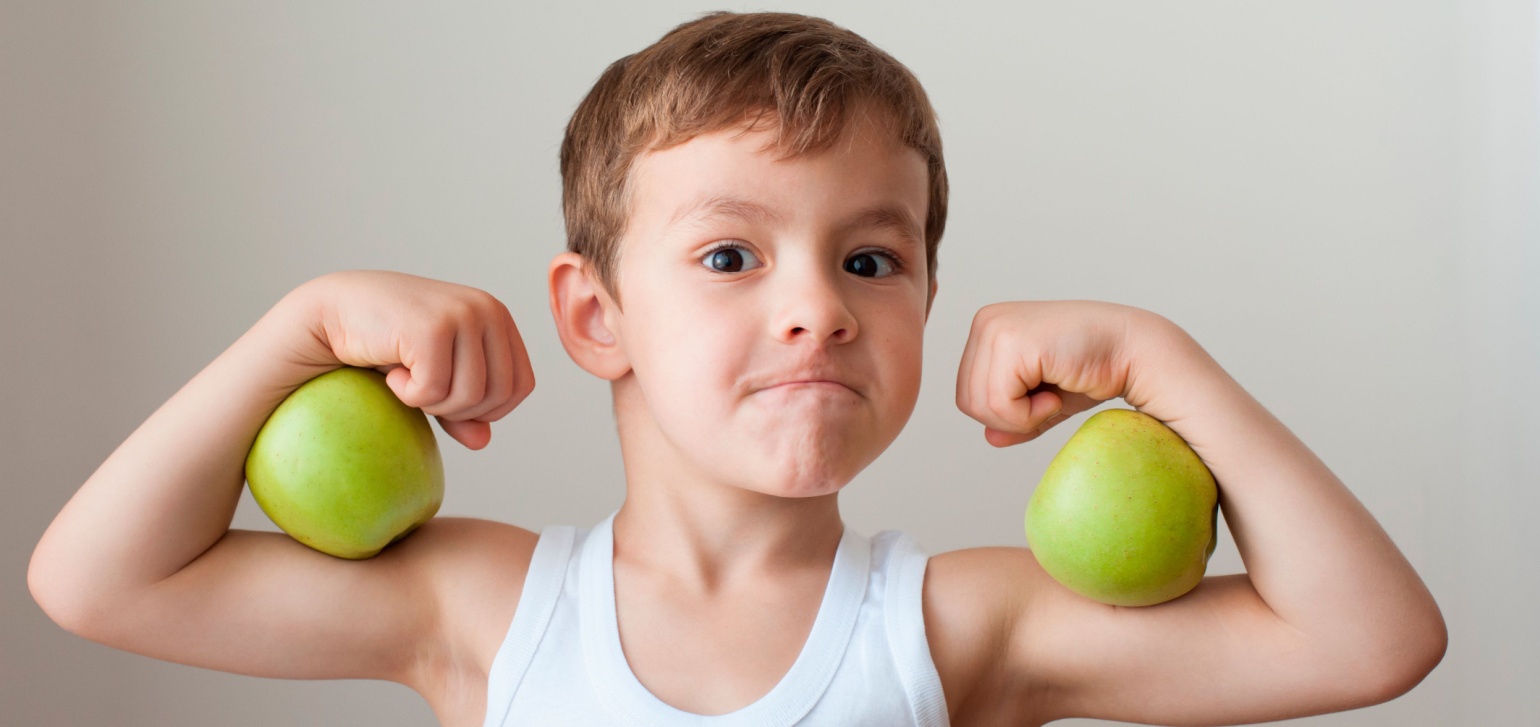